Figure 2. Bar graph depicting mean demographically adjusted GAI scores for individuals with right and left hemisphere ...
Cereb Cortex, Volume 25, Issue 9, September 2015, Pages 2854–2862, https://doi.org/10.1093/cercor/bhu080
The content of this slide may be subject to copyright: please see the slide notes for details.
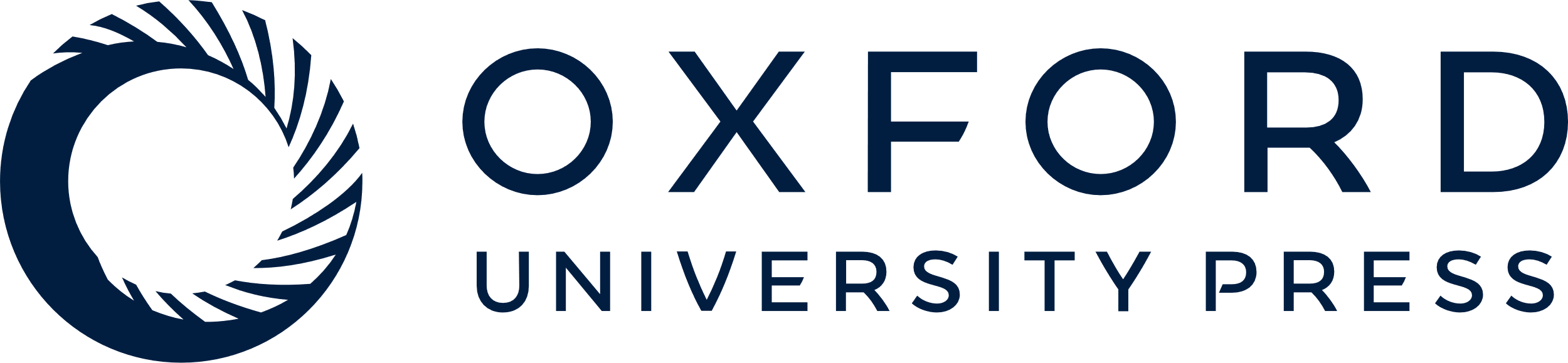 [Speaker Notes: Figure 2. Bar graph depicting mean demographically adjusted GAI scores for individuals with right and left hemisphere FCD lesions and healthy controls. Error bars represent 95% confidence intervals. *: significant at P < 0.05; **: significant at P < 0.001; n.s.: nonsignificant.


Unless provided in the caption above, the following copyright applies to the content of this slide: © The Author 2014. Published by Oxford University Press. All rights reserved. For Permissions, please e-mail: journals.permissions@oup.com]